1. 대형현수막(실내외 설치)
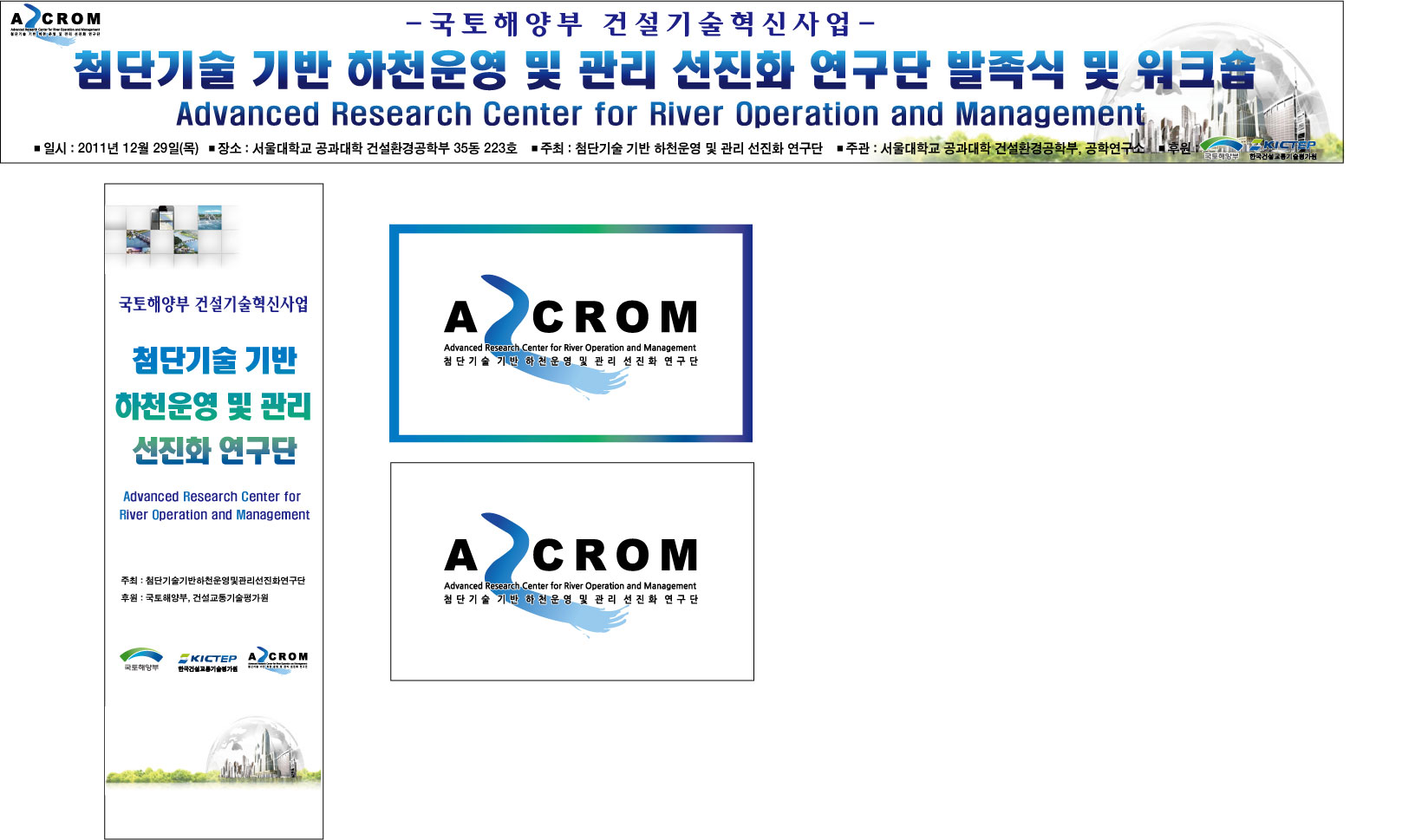 3. 로고 및 현판제작
2. 입식현수막 (행사장 입구 설치)
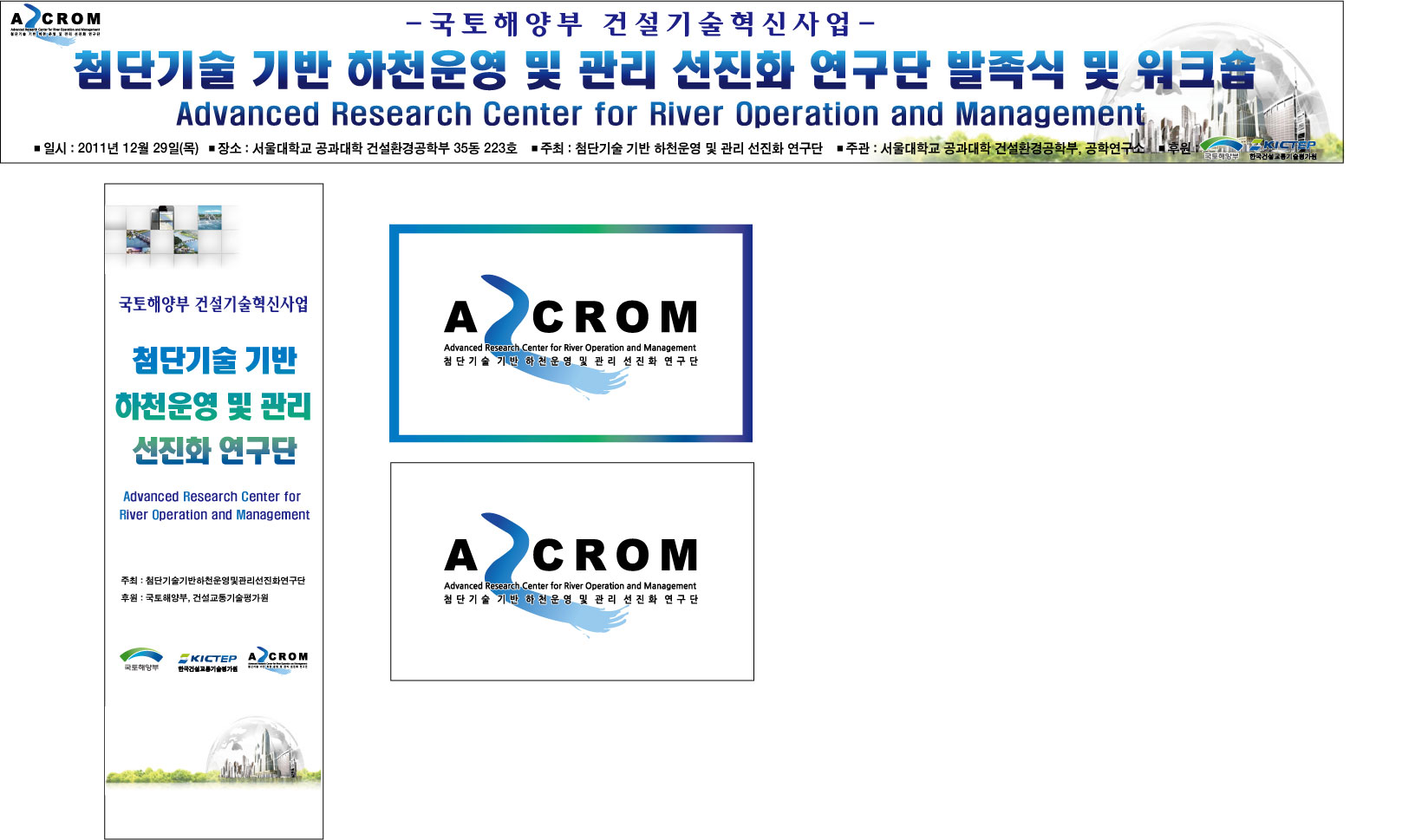 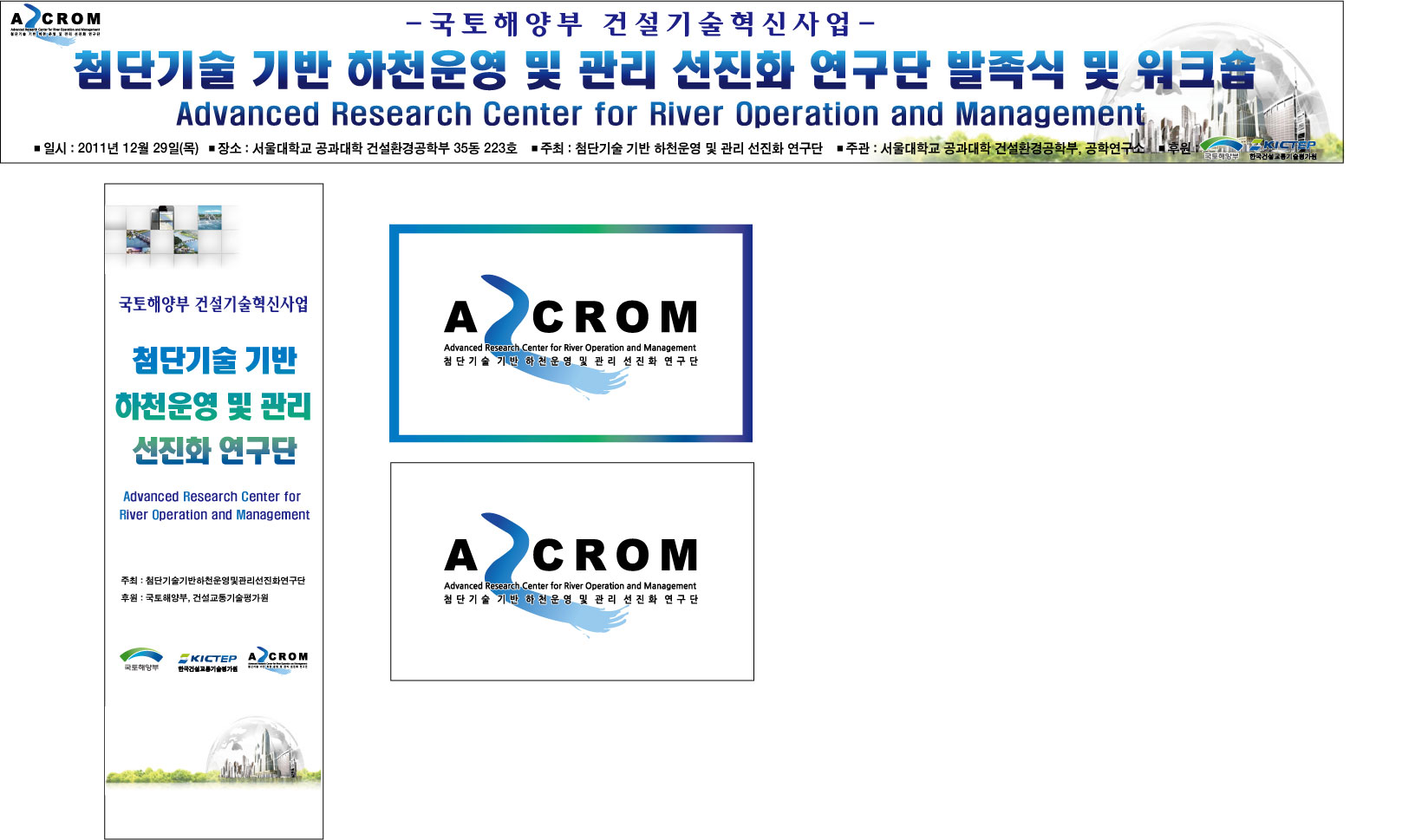 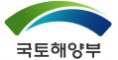 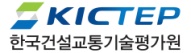 국토해양부 건설기술혁신사업
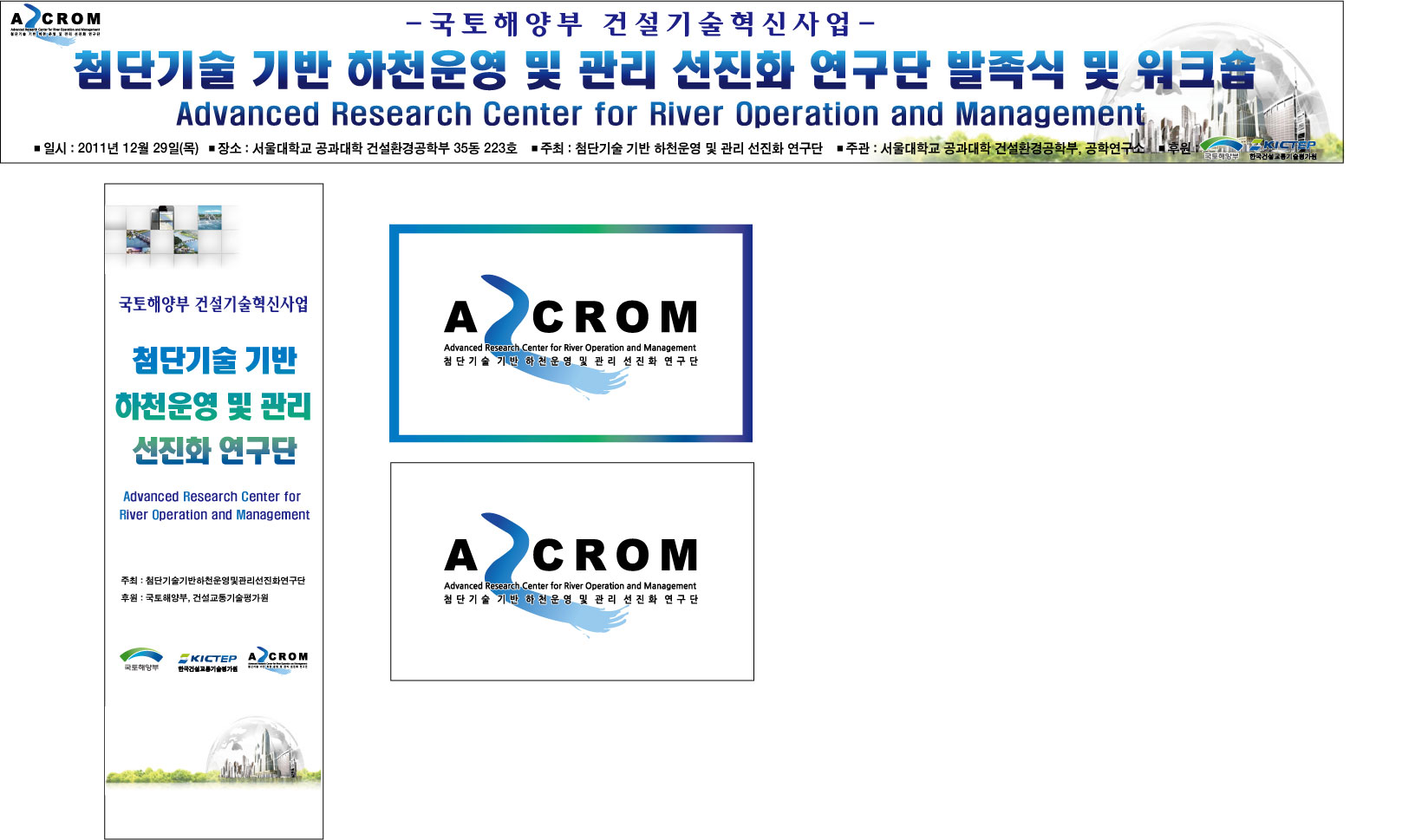 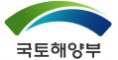 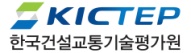 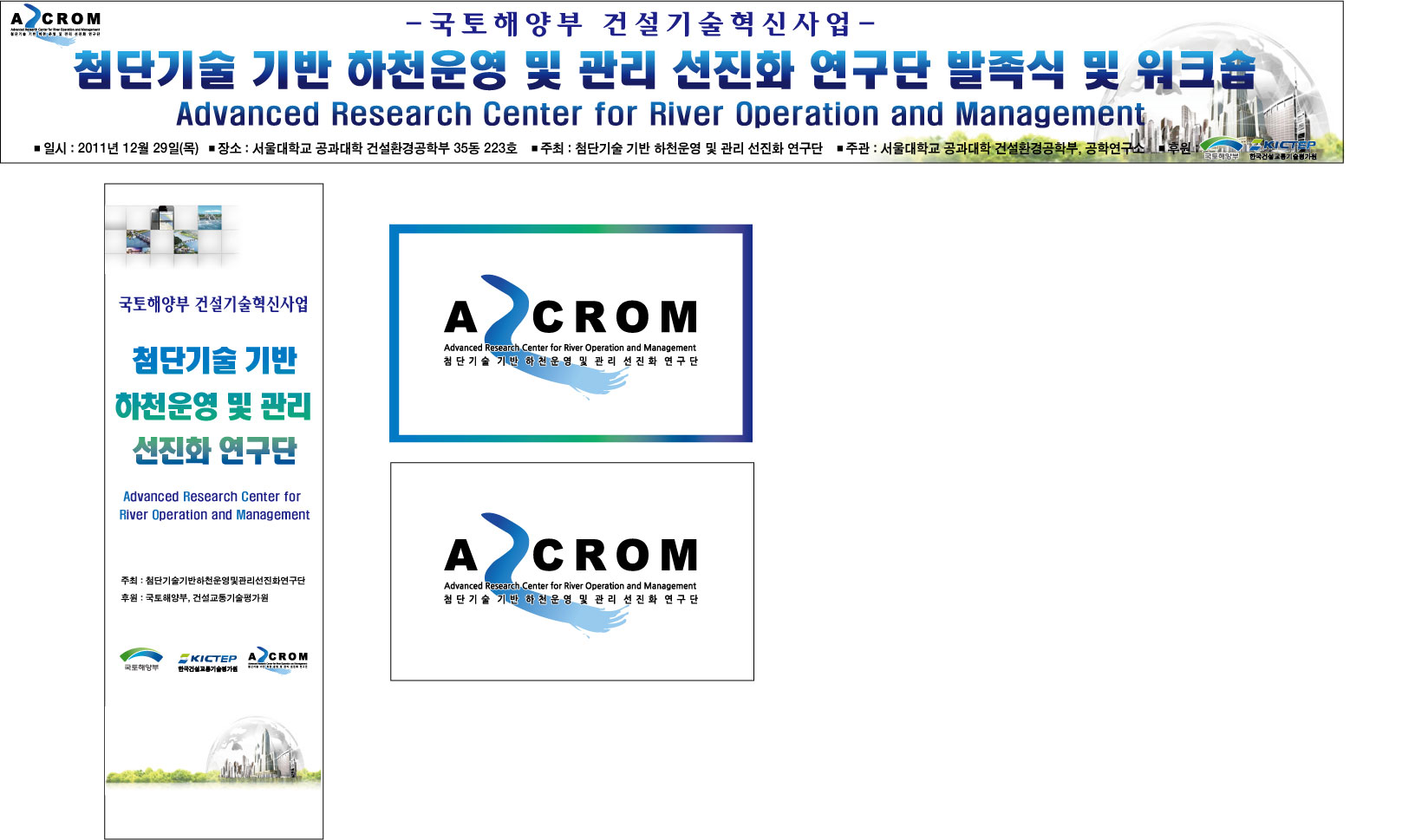 국토해양부 건설기술혁신사업
이미지 사진 1
이미지 사진 2
이미지 사진 3
이미지 사진 4